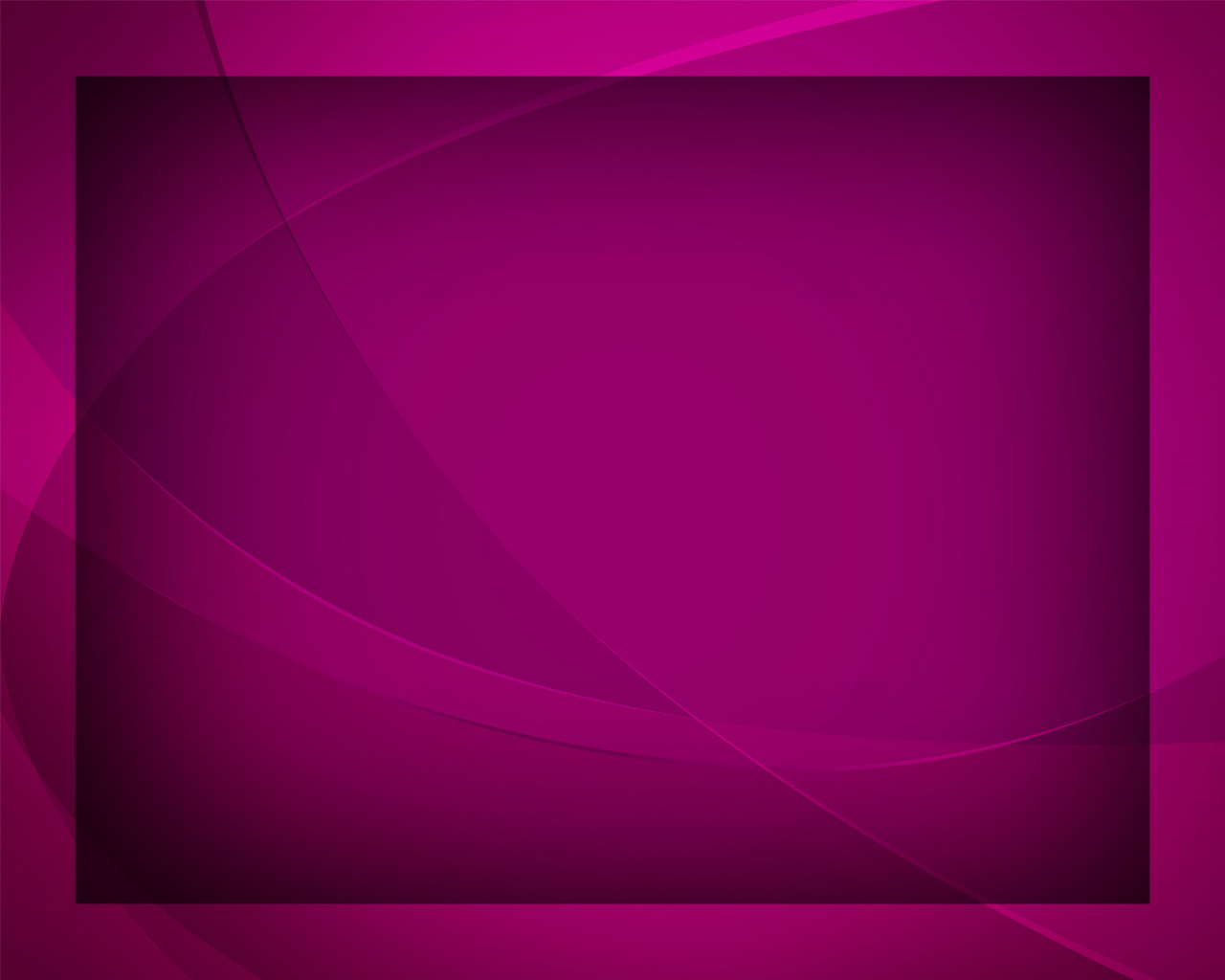 Если твой дух утомится
Гимны надежды №172
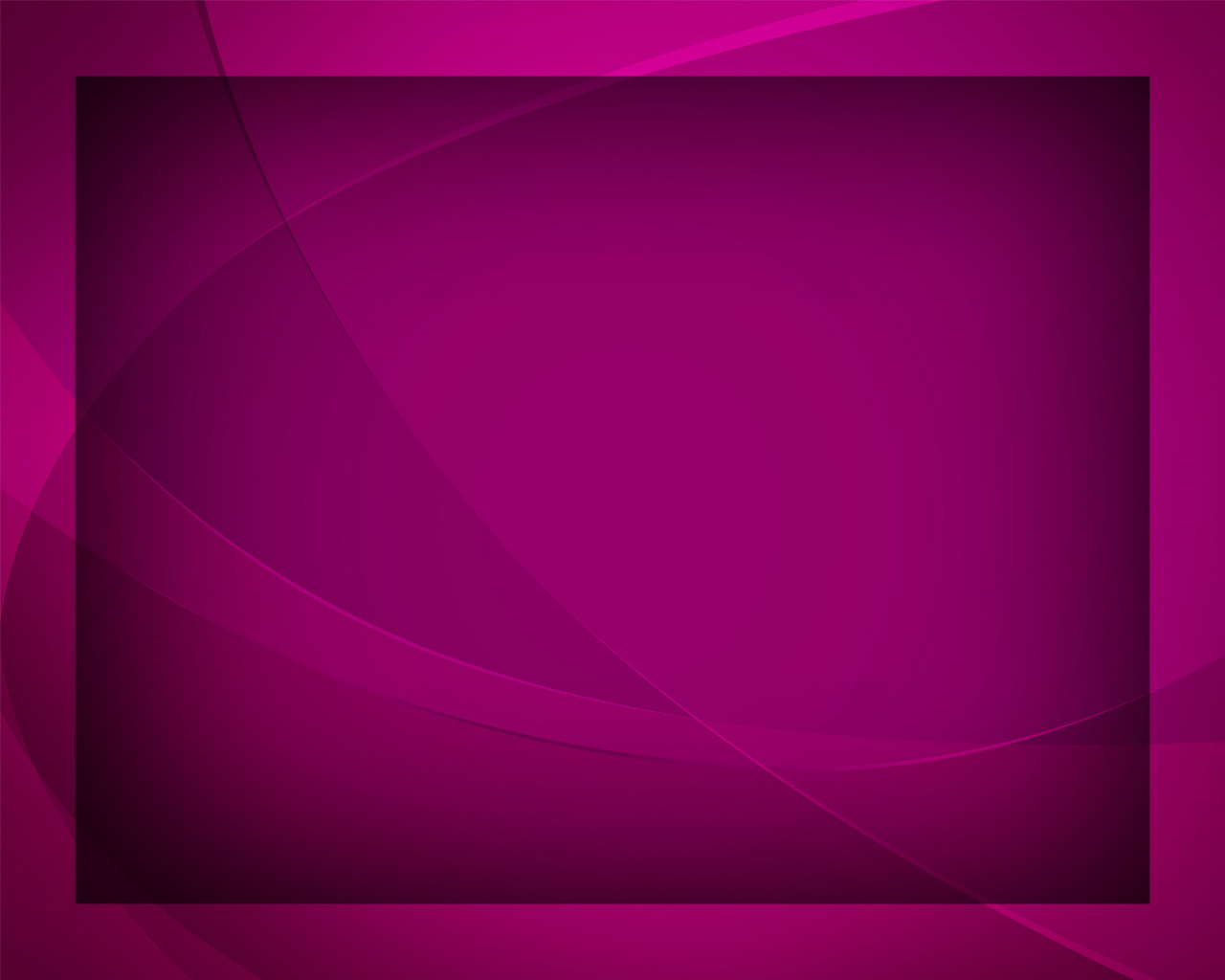 Если твой дух утомится
В тяжкой житейской борьбе
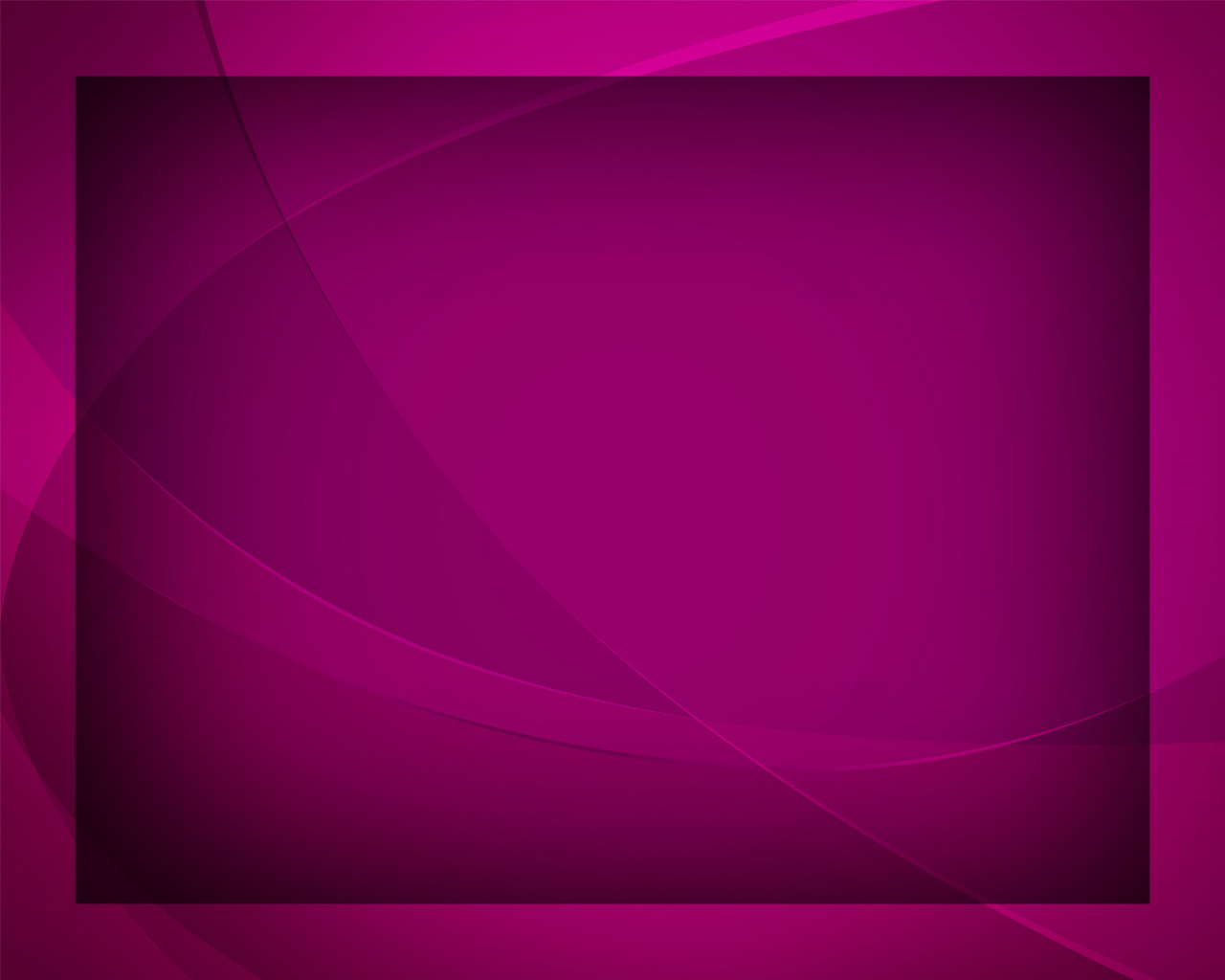 Друг мой, начни ты молиться, 
Даст это силу тебе.
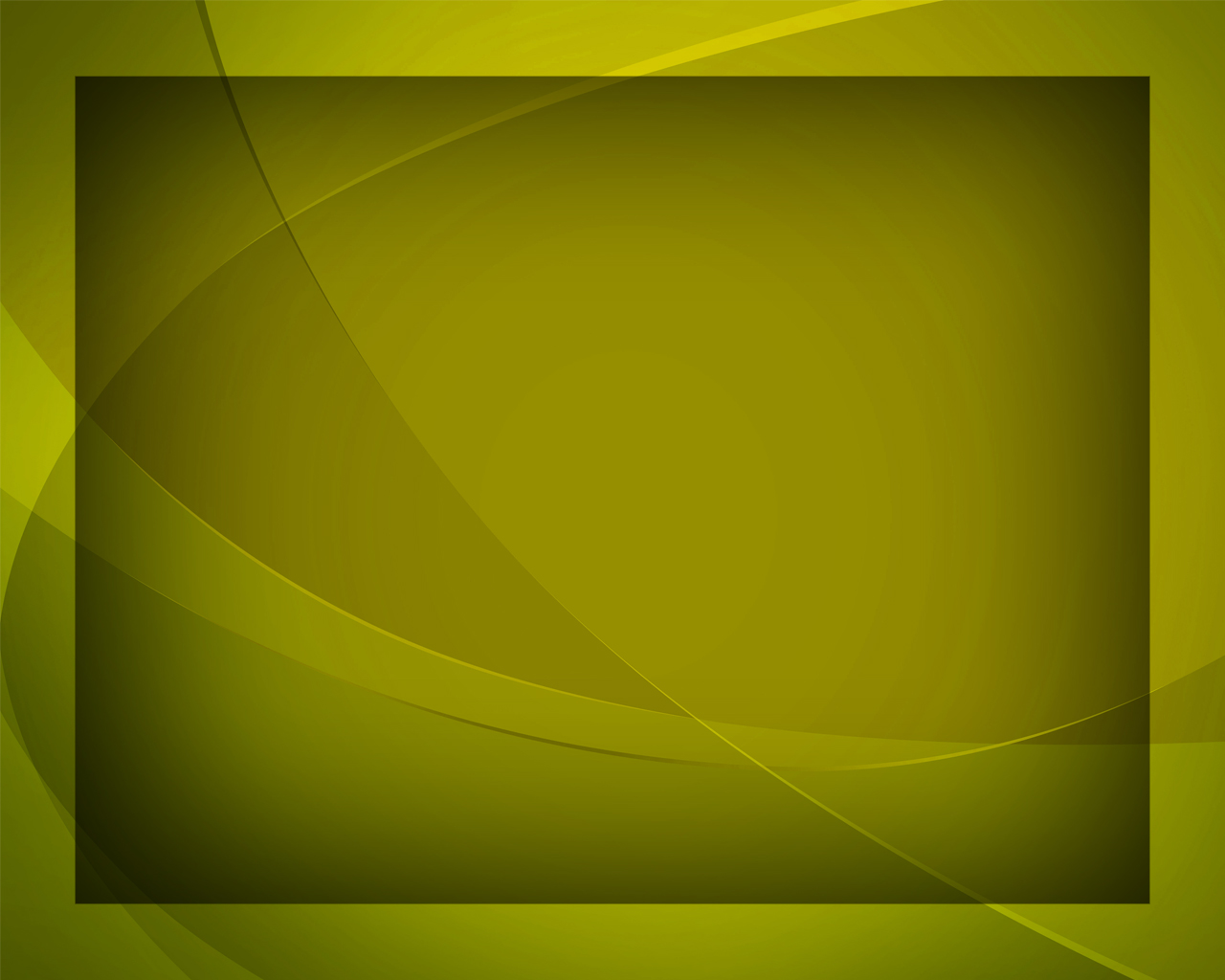 Кто утомился,
К Богу пусть 
тот воззовёт:
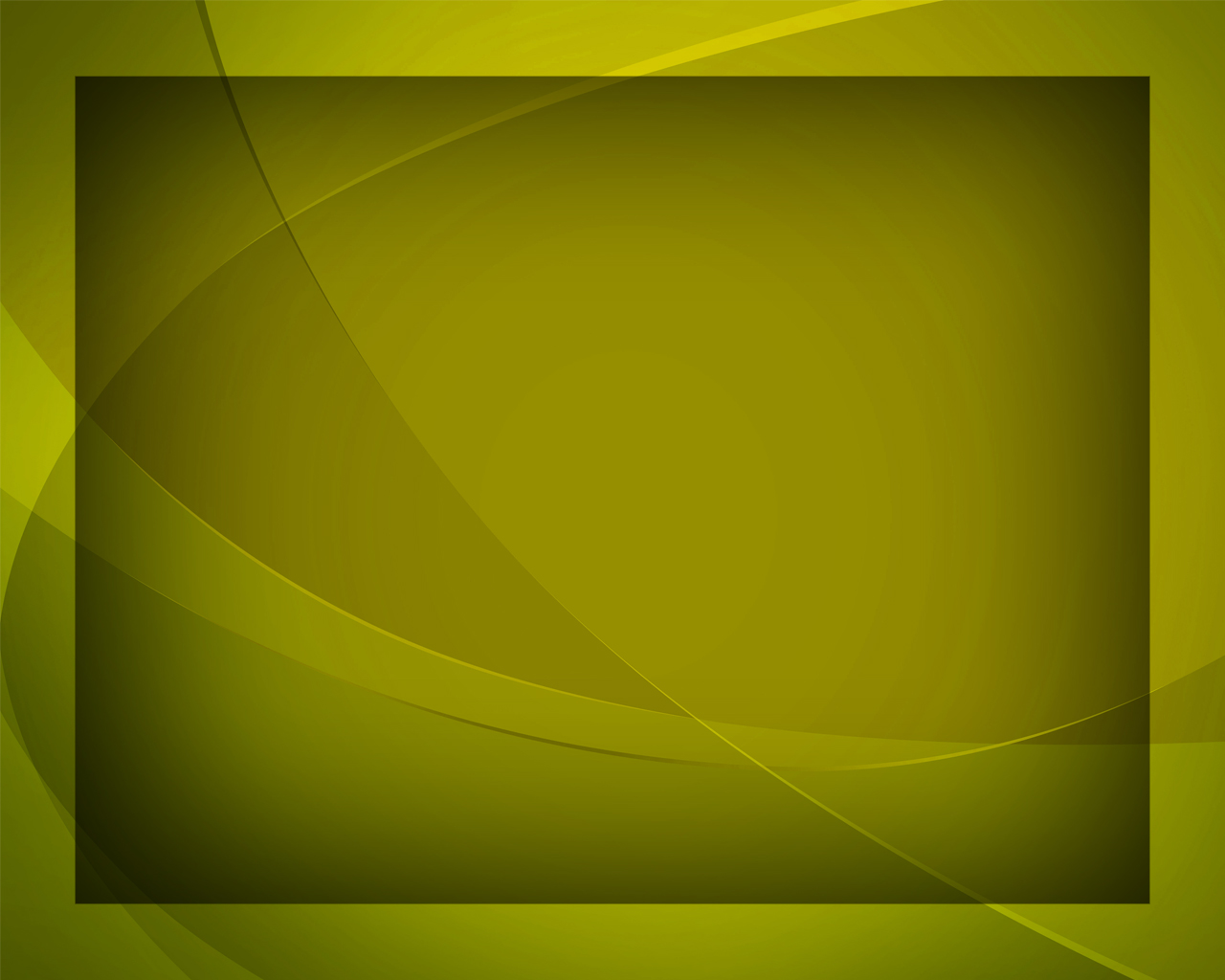 Сердцу, уставшему 
в жизни, 
Силу 
молитва даёт.
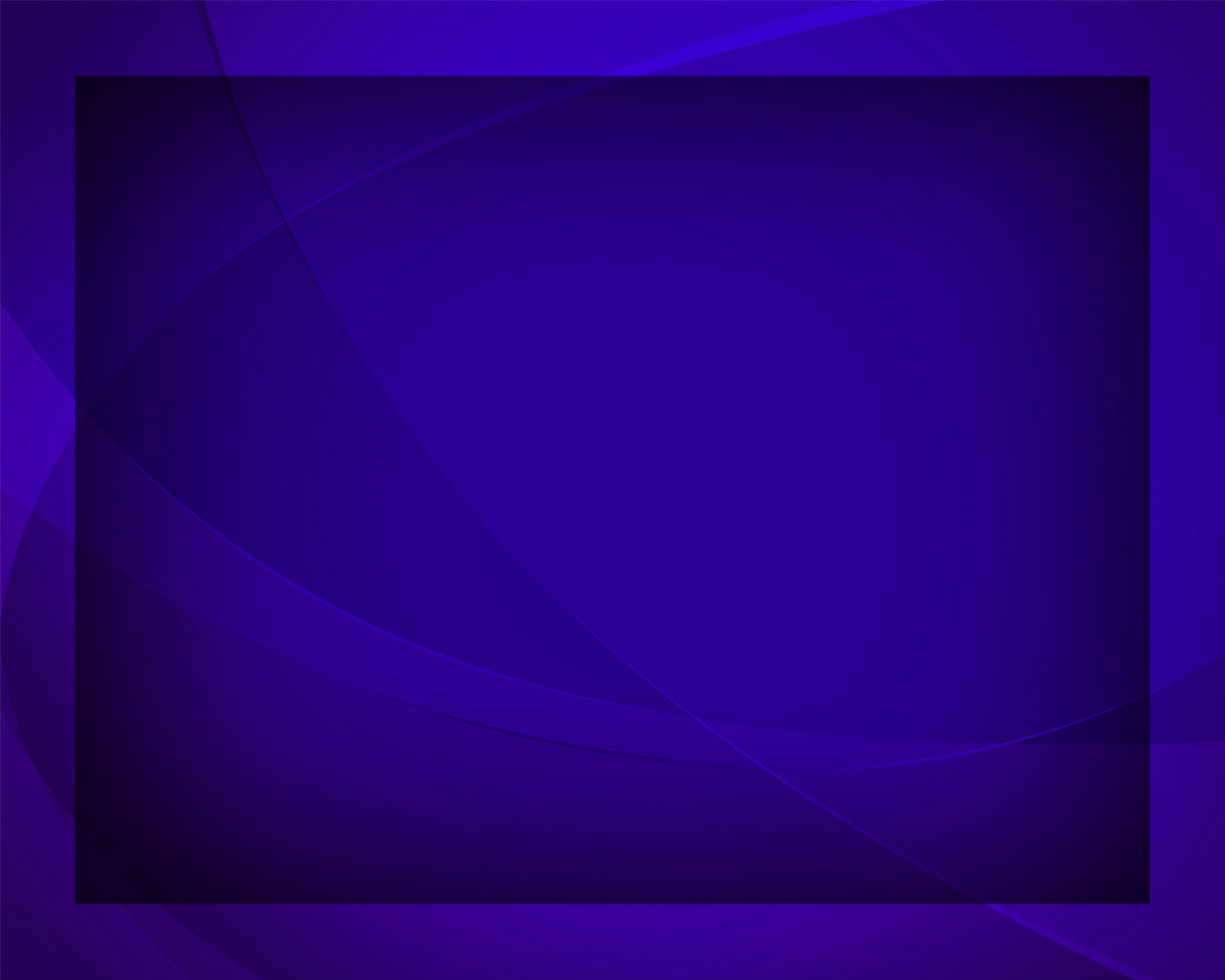 Если сражён 
ты бедою, 
Радостных дней 
не вернуть -
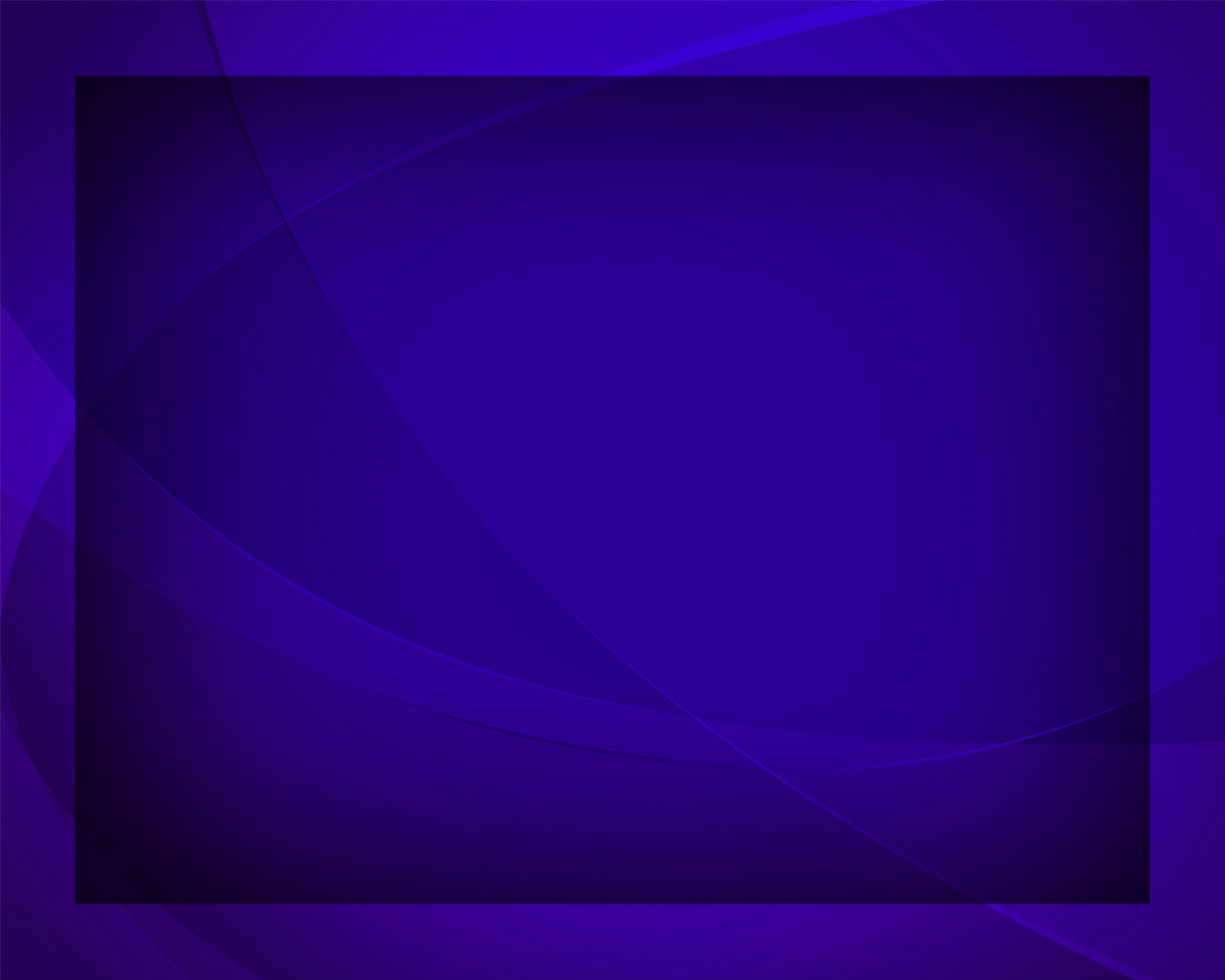 Помни: Спаситель с тобою, 
Он направляет твой путь.
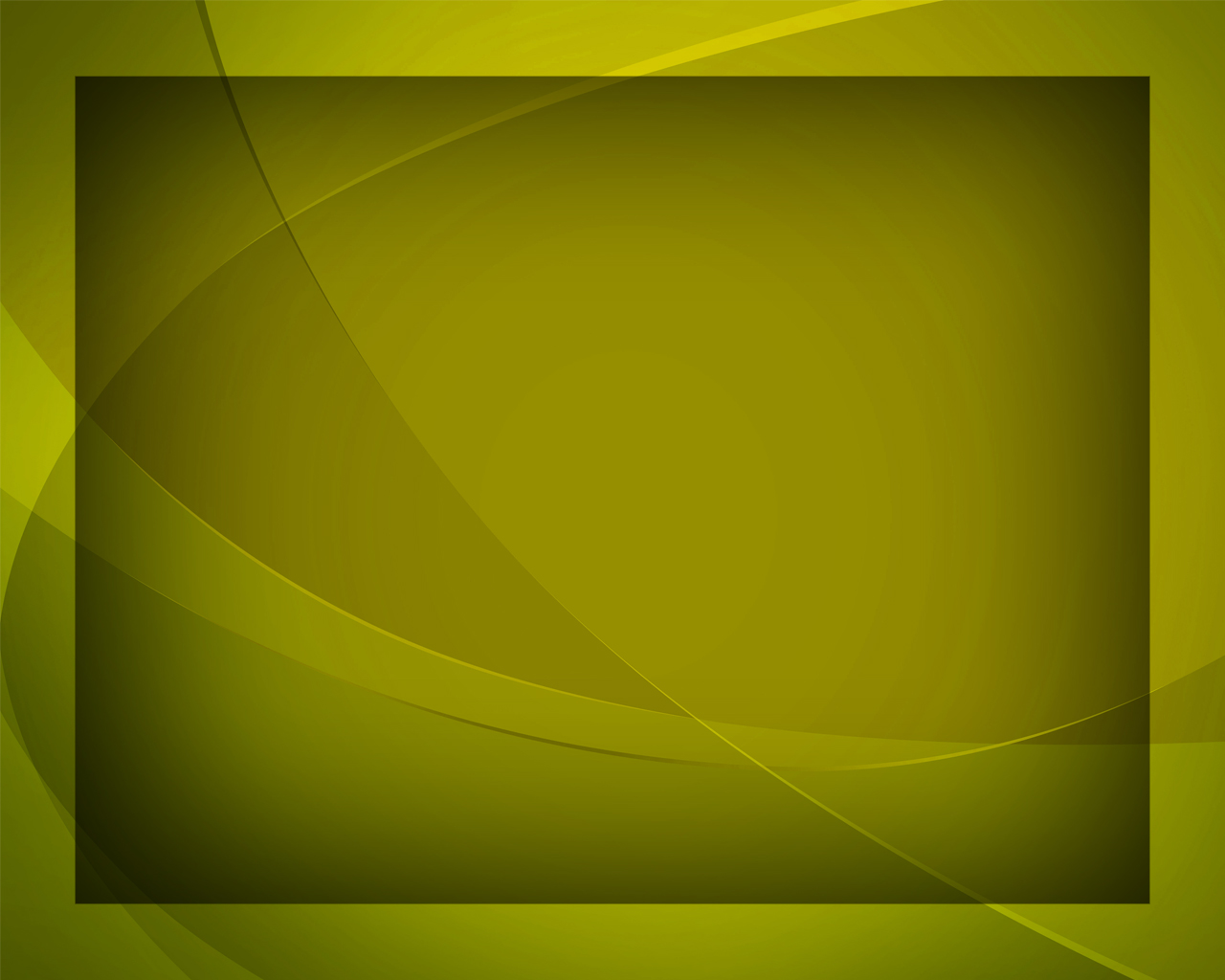 Кто утомился,
К Богу пусть 
тот воззовёт:
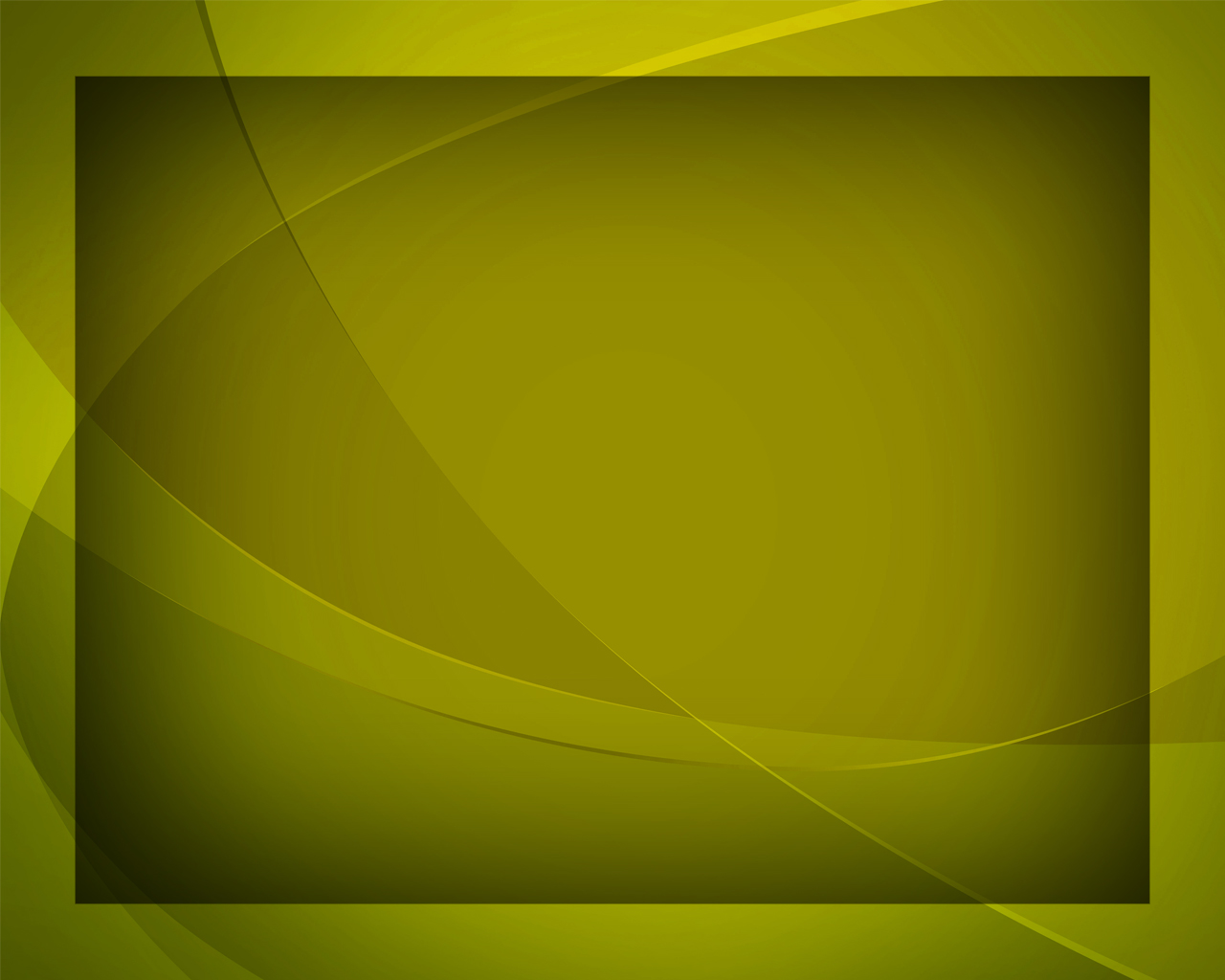 Сердцу, уставшему 
в жизни, 
Силу 
молитва даёт.
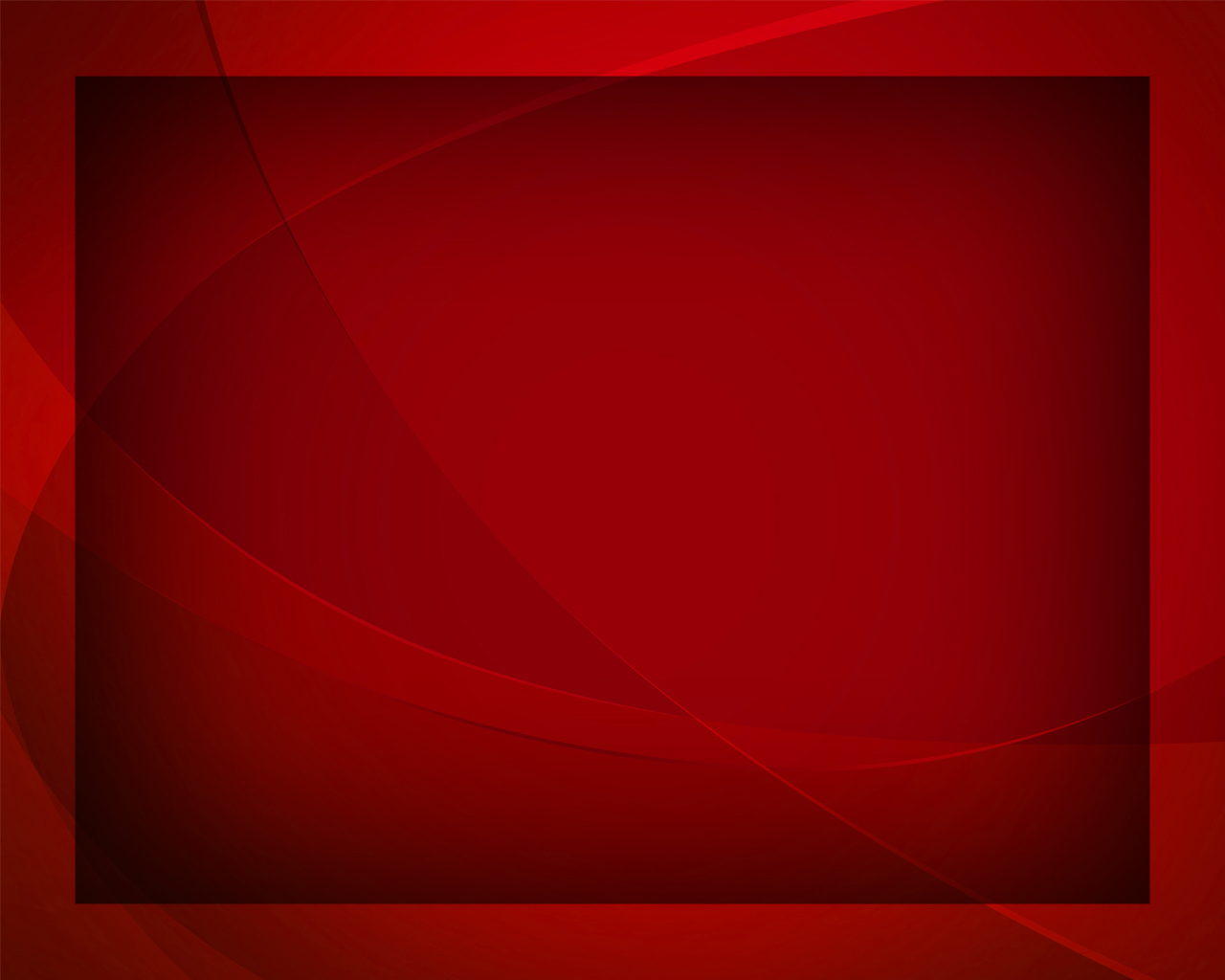 Если упал 
в искушенье, 
Грех твоё сердце гнетёт –
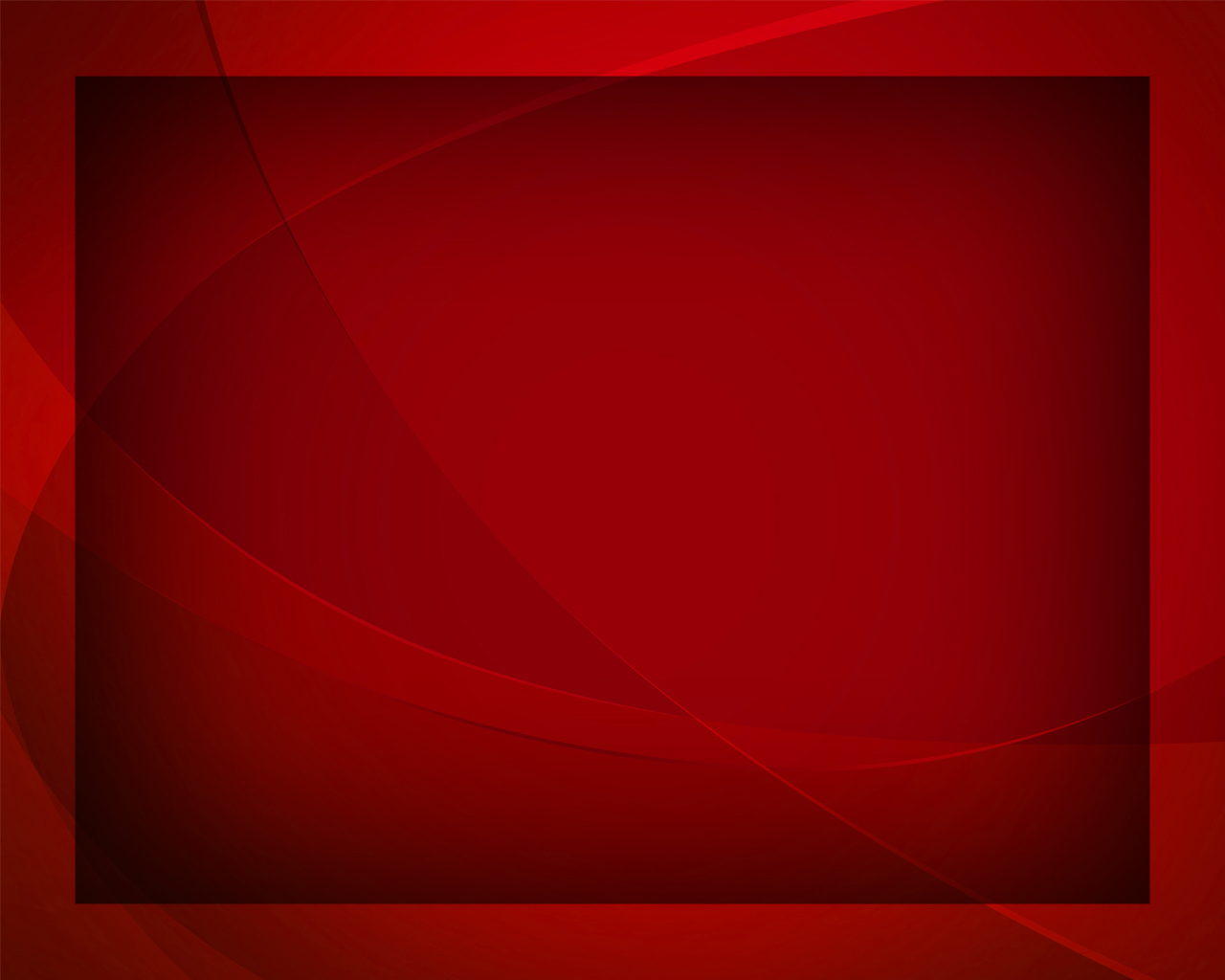 С верой молись, 
и спасенье 
Любящий Бог ниспошлёт.
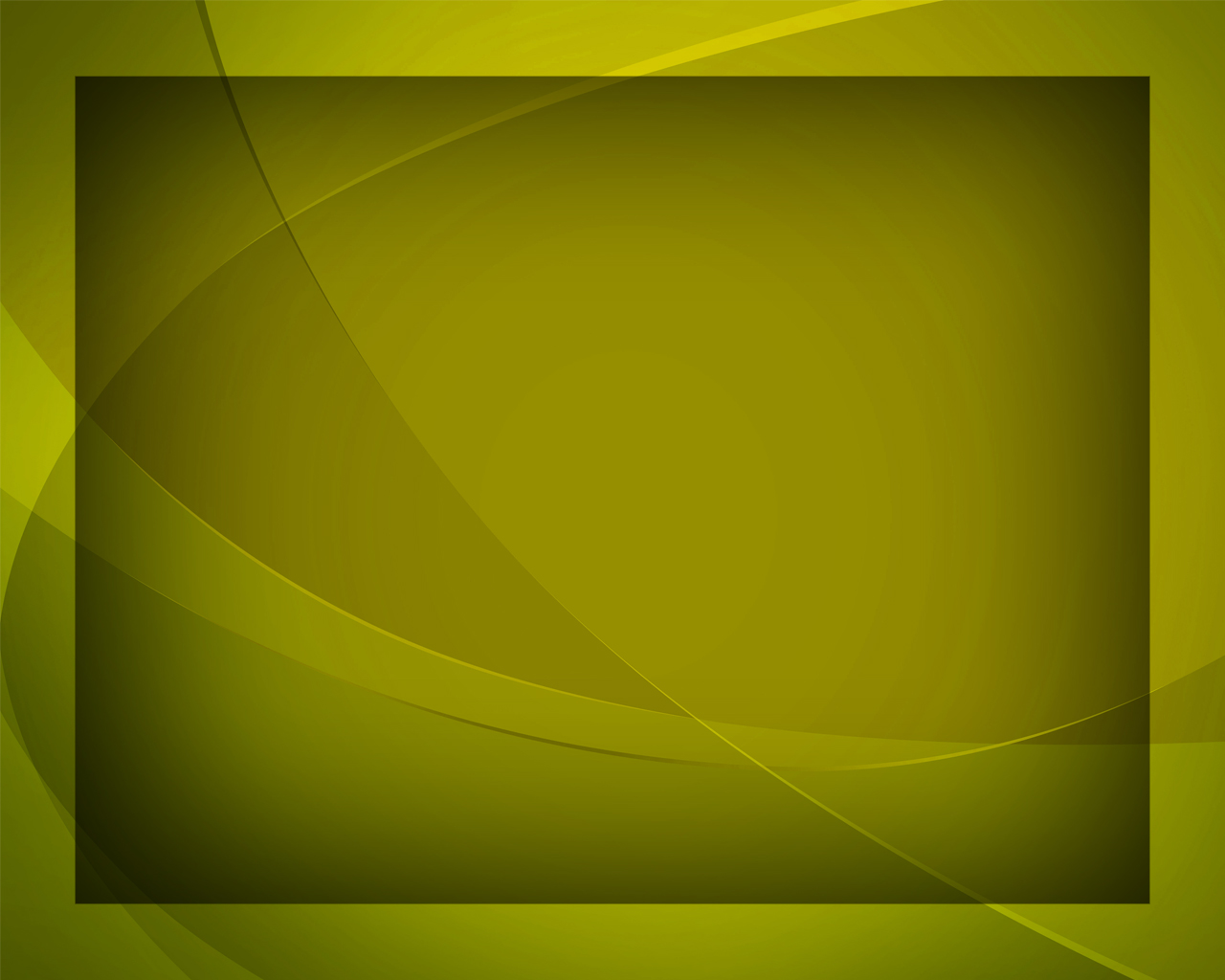 Кто утомился,
К Богу пусть 
тот воззовёт:
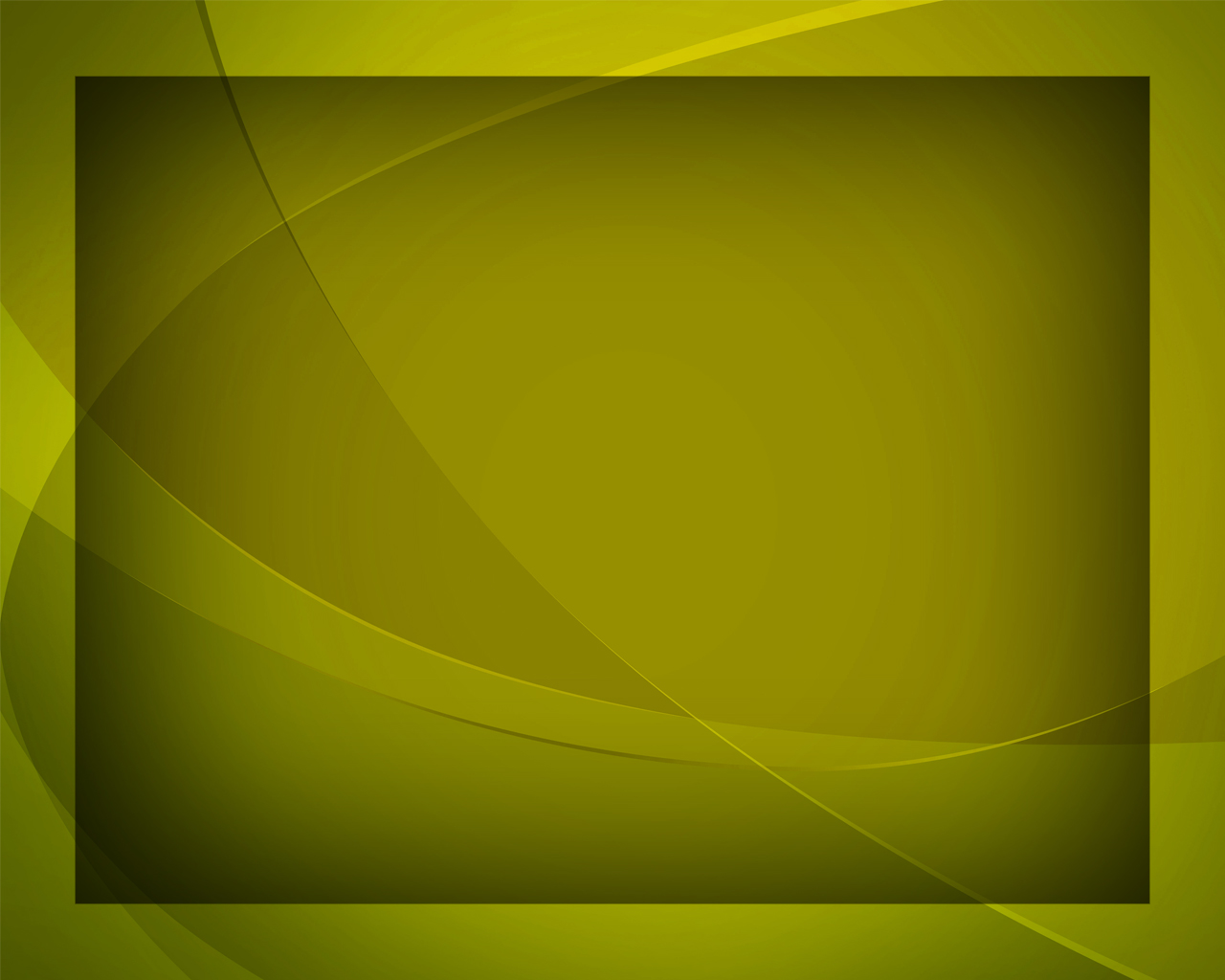 Сердцу, уставшему 
в жизни, 
Силу 
молитва даёт.
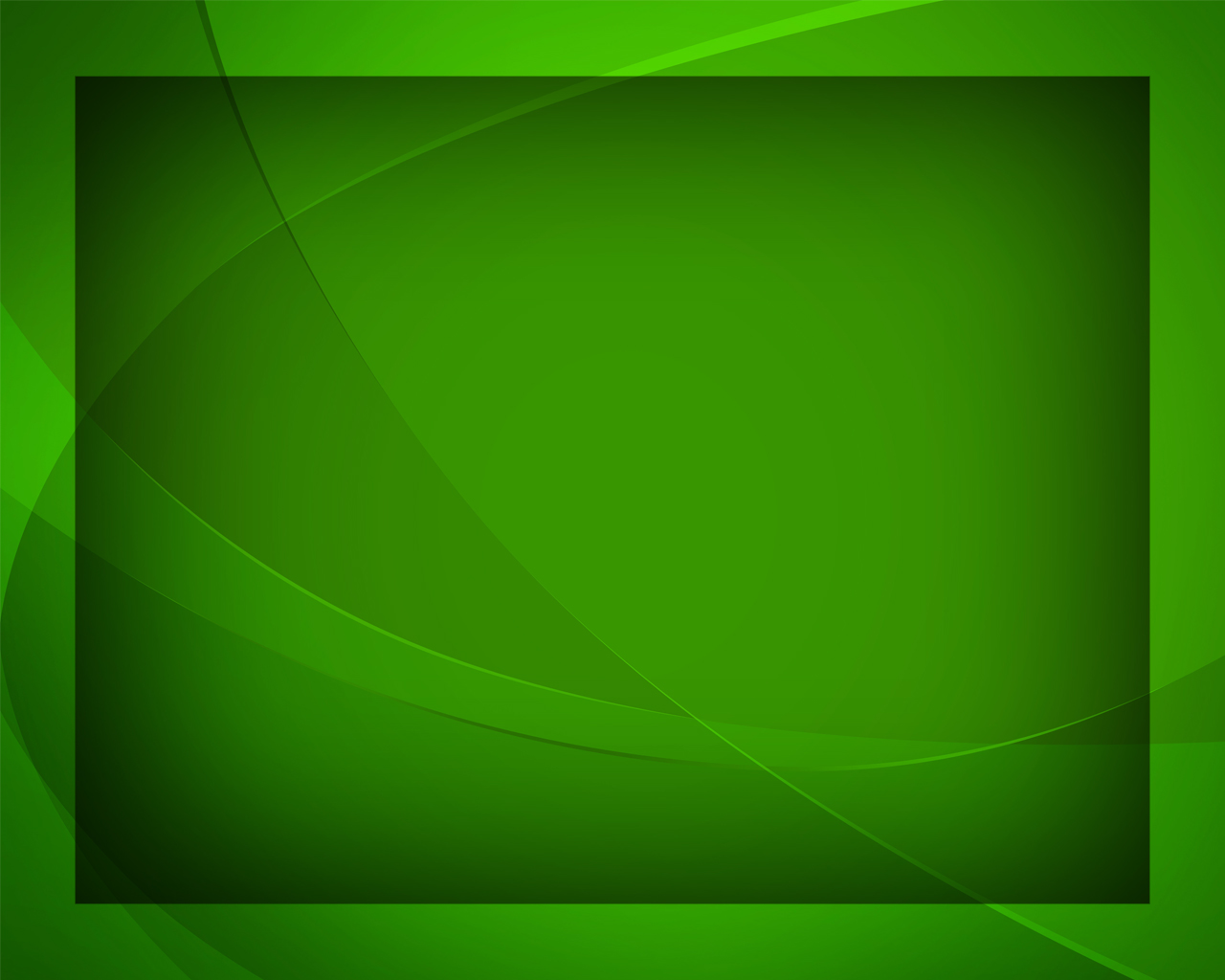 Если мечты 
и желанья 
Жизнь 
не исполнит твои -
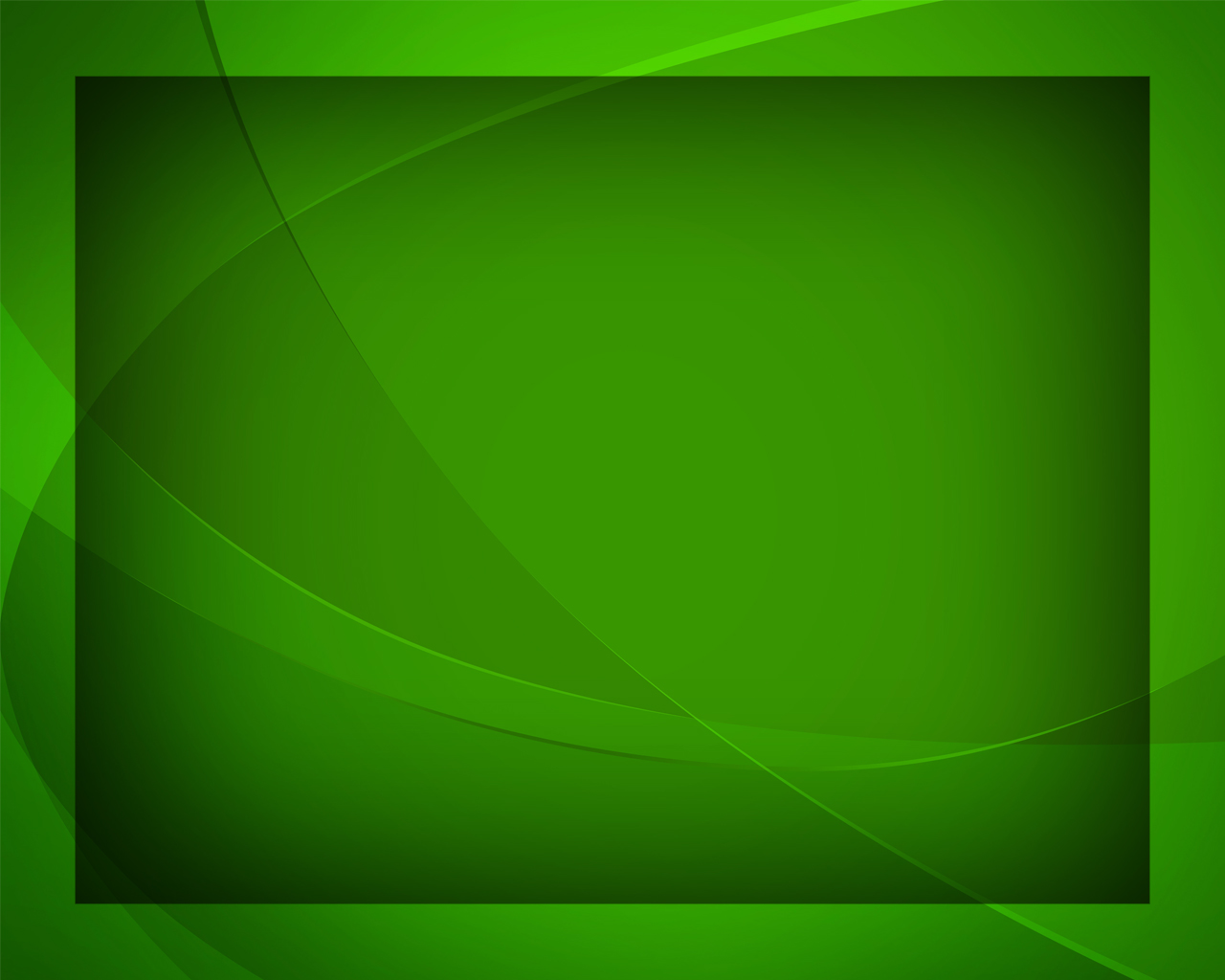 Не оставляй упованья, 
Сила - в Христовой любви.
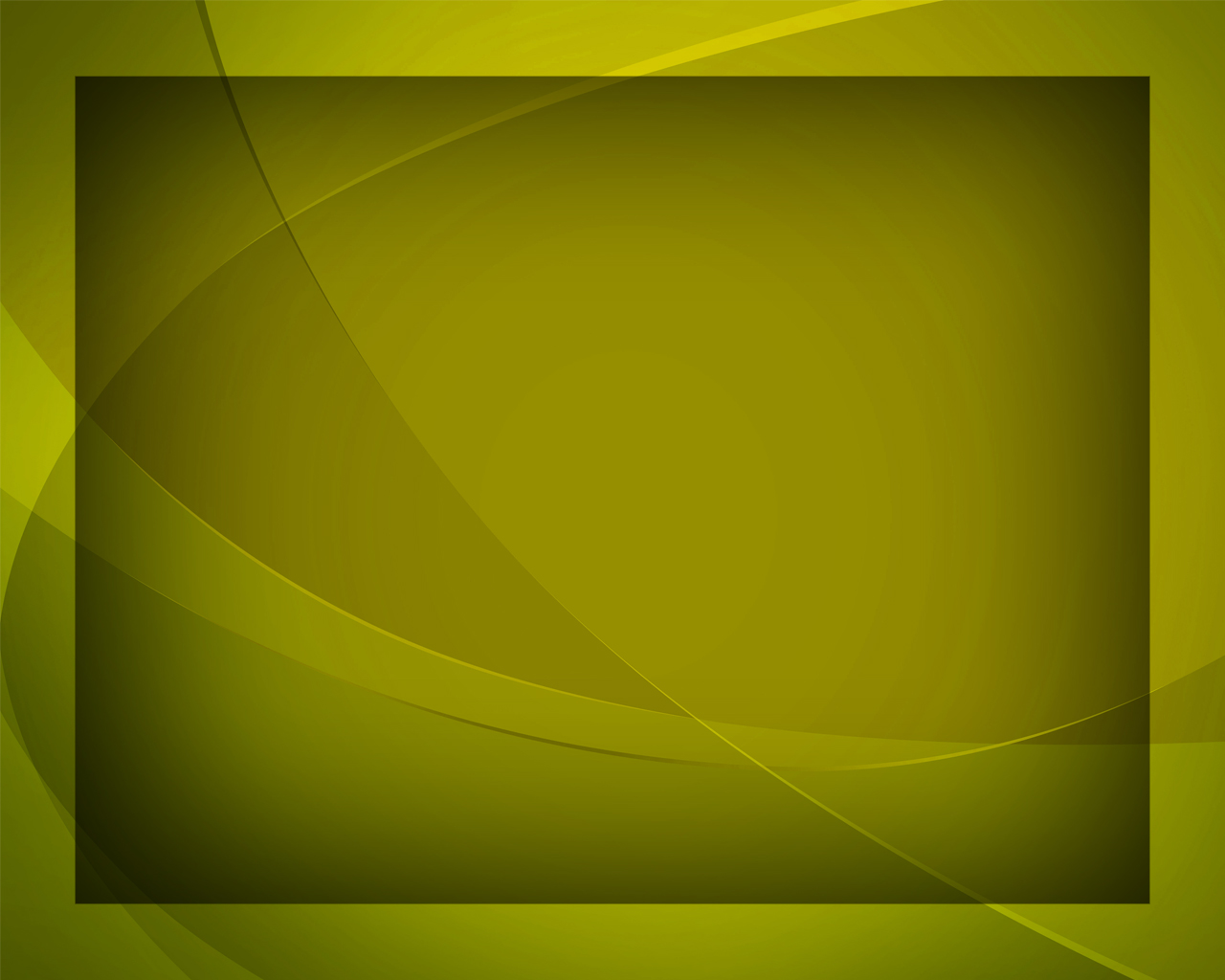 Кто утомился,
К Богу пусть 
тот воззовёт:
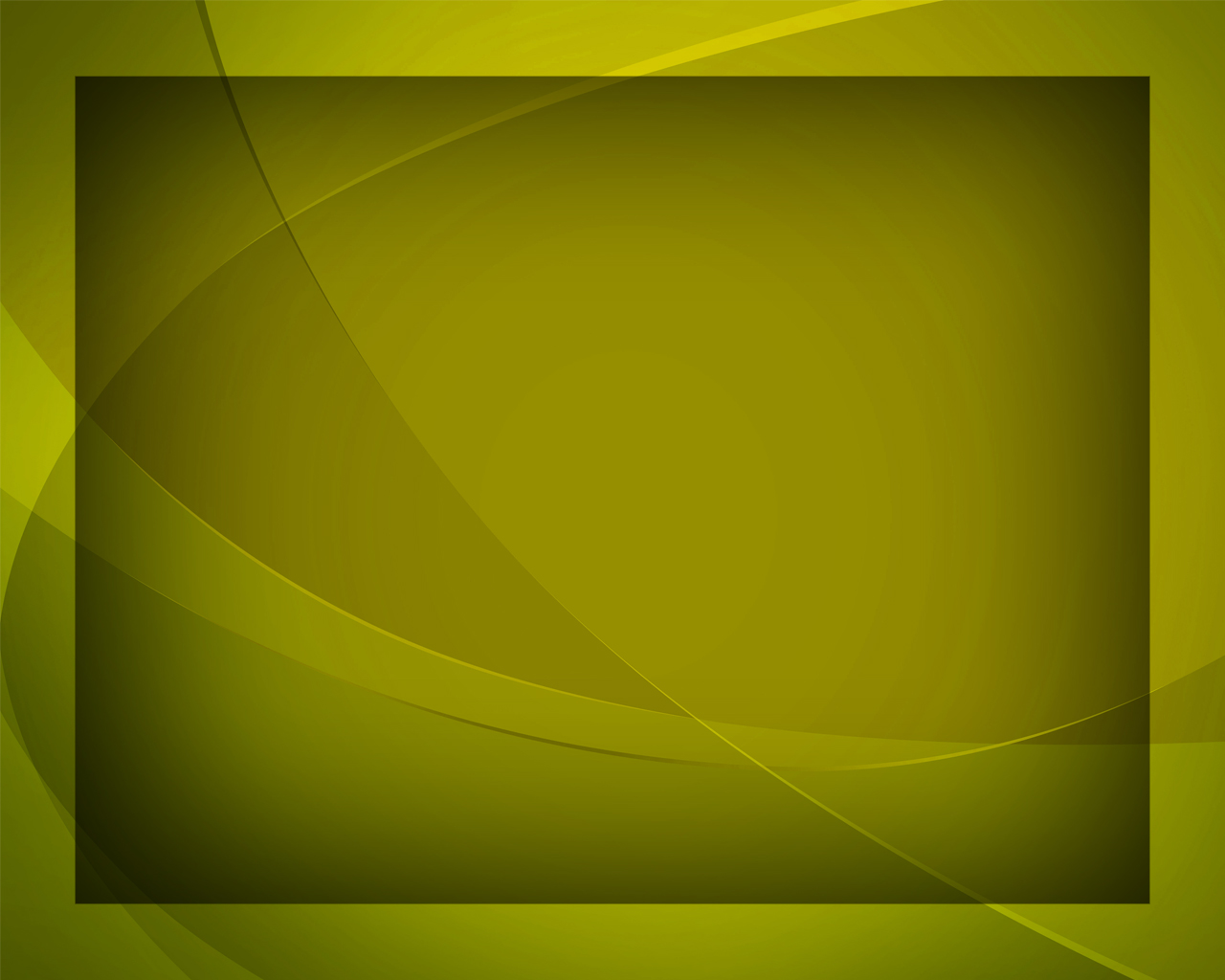 Сердцу, уставшему 
в жизни, 
Силу 
молитва даёт.
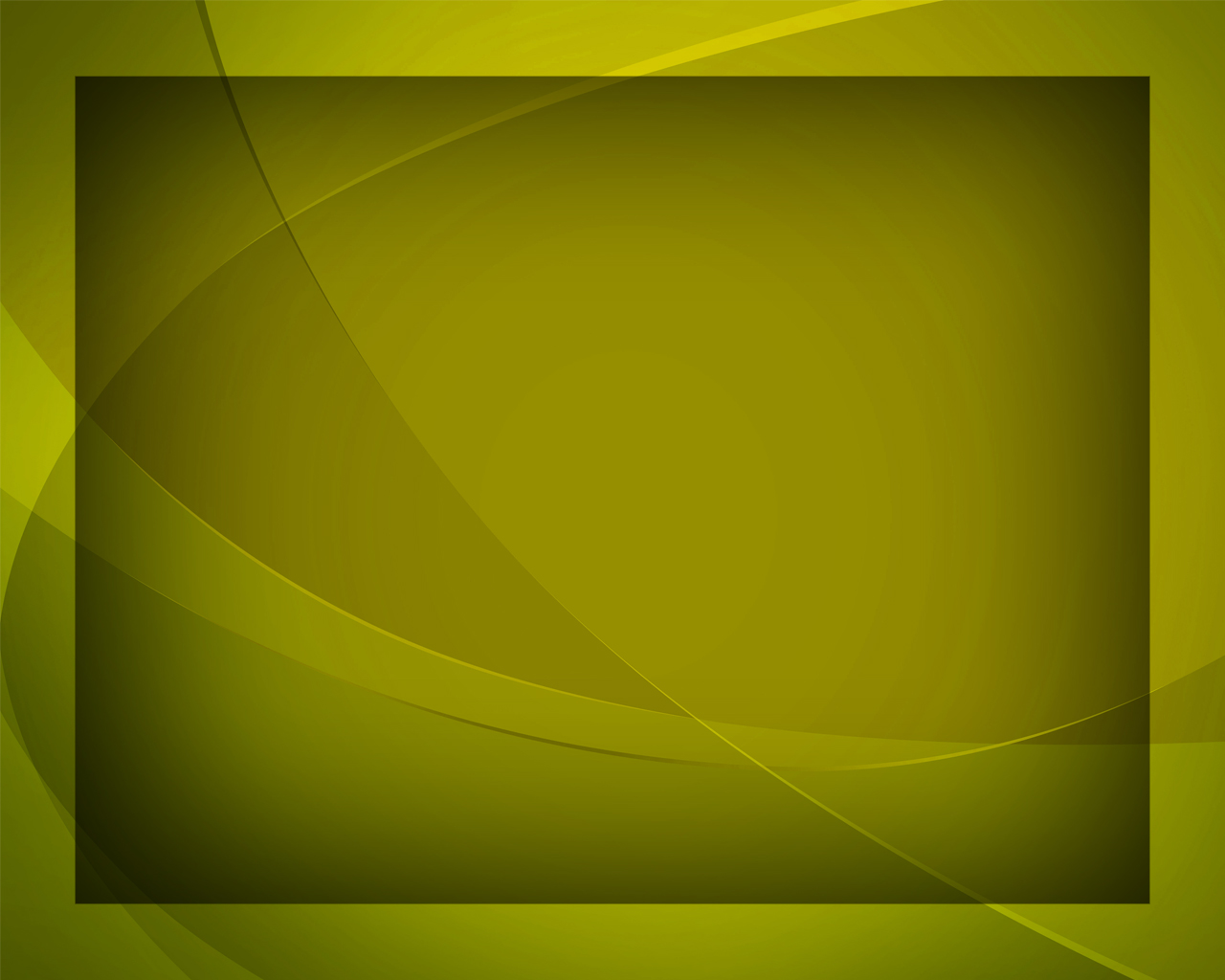